Distributed Rerouting For Multiple Sessions in Cognitive Radio Networks
Ying Dai and Jie Wu
Department of Computer and Information Sciences
Temple University
Motivation
In cognitive radio networks (CRNs):
Rerouting Path
Two nodes can talk if both on the same channel.
CH1
CH1
CH1
v
CH1
CH2
u
CH2
CH1
CH1
CH3
CH3
What if multiple nodes in a close area need rerouting together?
Motivation
u1 and u2 both choose v for rerouting;
Delay for u1 or u2 increases since v can only serve one at each time
u1
Make use of the RREP?
RREP
v
u2
RREP
RREP: pass some delay predictions for u1 and u2 to decide whether to choose v for rerouting
Model
Consider in a CRN, when multiple nodes in a close geographical area need rerouting together
Our objective: reduce the overall rerouting delay for them.
Each node selects rerouting path considering the choices of other nodes in the neighborhood.
v1
u1
v2
u2
Model
To build the rerouting paths, we are facing several challenges:
The set of nodes that need rerouting together in the neighborhood is unknown;
The choices of other nodes are unknown or undetermined.
Need some predictions about the probability of a node to be chosen for rerouting…
Solution
Each node maintains two queues:
QN: a queue of confirmed nodes that use it to transmit and nodes that may possibly use it
QP: the probabilities of nodes in QN choosing this node for rerouting.
The positions of the same node in two queues are the same.
Solution
Delay prediction:
Assume each session takes the same time to transmit (can also be different):


The content of RREPs:
Dvu: Predicted delay if u chooses v
Mv,QLv: for other nodes to overhear
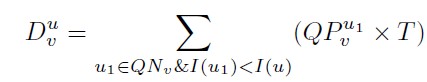 Solution
The values in QP:
For nodes that are confirmed to choose this node: 1;
For nodes that are possible to choose this node: predict the probabilities.
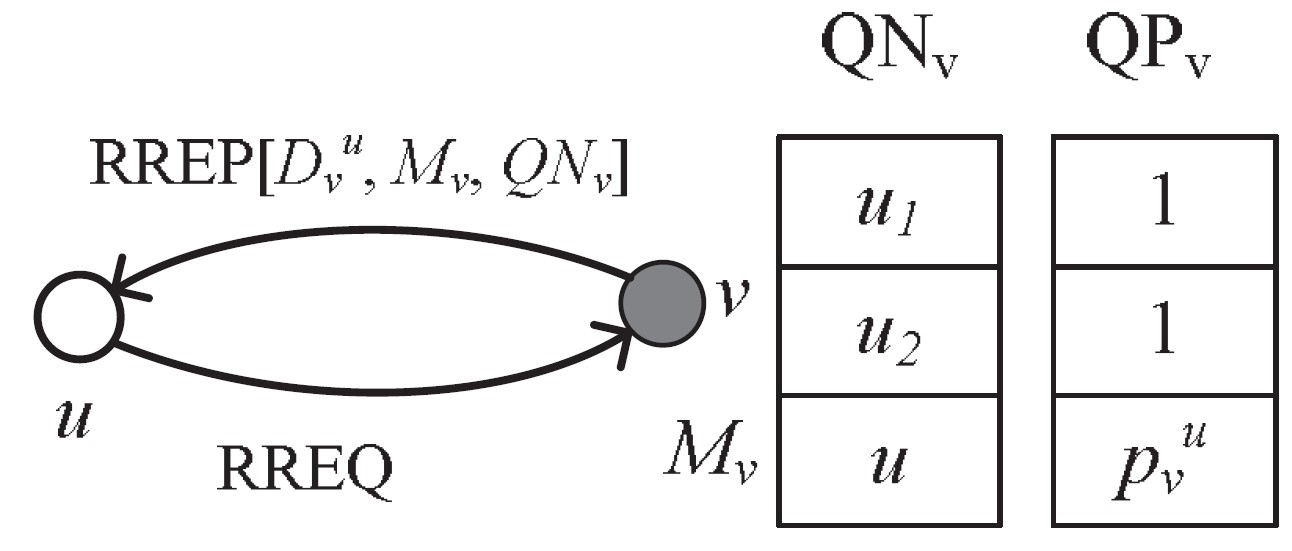 How to predict?
Solution
For node v, to predict the probability of it being chosen for rerouting:
v'
RREP
u
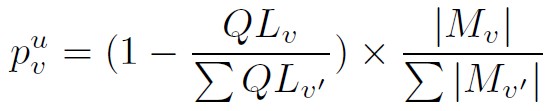 v
Solution
Path construction
Assign weights to each link:


Greedy algorithm
Based on the weights on links
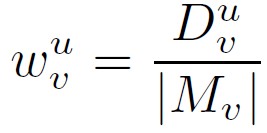 Issues
Possible conflicts:
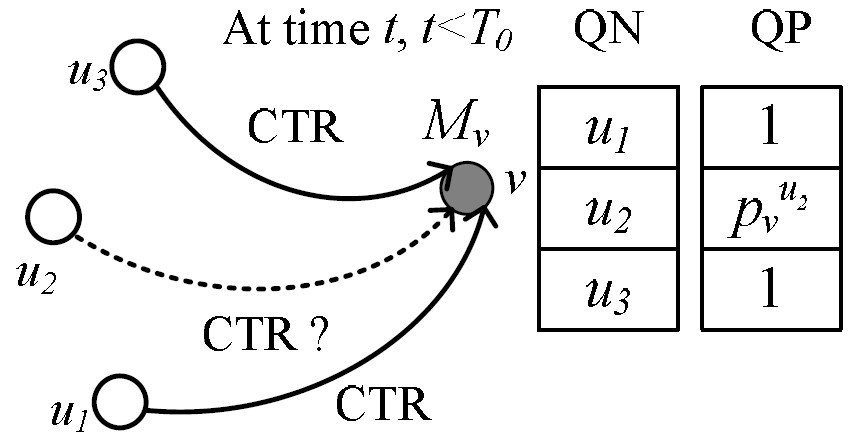 Issues
Conflict resolutions
Reserve-based Conflict Resolution Approach
Define valid time period: T0

Reserve the position before T0 expires

After T0 expires, remove the node without CTR from both queues
Simulations
Rerouting nodes
Base searching range
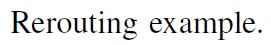 Simulations
D: the sum of the delay for all nodes that need rerouting
Achieves more than 80% of the optimal results.
Conclusions
We provide a distributed rerouting scheme for multiple sessions in CRNs.

Each node maintains two queues for delay estimation and sends back with RREP.

We consider the possible conflict issues and give a solution.
Thank you!
Q&A